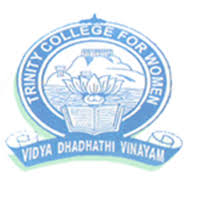 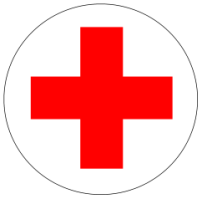 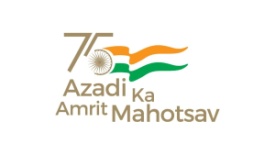 TRINITY COLLEGE FOR WOMEN(Arts & Science)Trinity Nagar ,Mohanur road, Namakkal-637002,TamilNadu ,India(Permanent Affiliation Granted by Periyar University,Salem-II2f & 12(b) Status Granted by UGC,New Delhi. Accredited by ‘NAAC’ with A+ Grade)
“Observation of World Paper Bag Day”

Youth Red Cross Conducts a Programme
Topic   : Why should we select to use paper bag in the place of  
             polythene bags
 Date    : 12.07.2023
 Time   :  02.00 PM 
 Resource Person  : Dr.R.Suba,
                        Assistant Professor  in Commerce,
                        Trinity College for Women,
                        Namakkal
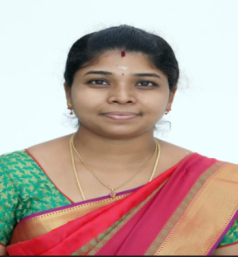 All are Warmly Invited